OC-MEDS NextGen
Data Lists and Policy Subgroup
Introduction

October 21st, 2015
I’m Sorry!!!
Group Objectives
Review the NEMSIS 3 Data Standard and apply the standard to create a meaningful data dictionary for Orange County.  

Provide feedback and direction in regard to the creation and/or modification of local policies and procedures pertaining to data collection, management, and security.
Data Dictionary / Data Lists
The new ePCR system is based on the National EMS Information System (NEMSIS) version 3 data standard. 

NEMSIS 3 is compliant with international health care information standards to allow for transmission of patient care information between health care providers. 

NEMSIS 3 is Health Level 7 (HL7) approved which makes it an American National Standards Institute (ANSI) Standard.
Data Dictionary / Data Lists
Health and other information standards used in NEMSIS 3:
International Classification of Diseases v10 (ICD-10)
Systematized Nomenclature of Human Medicine (SNOMED)
Normalized Naming of Generic and Branded Drugs (RxNorm)
Geographic Names and Information System (GNIS)
Federal Information Processing Standard (FIPS)
Data Dictionary / Data Lists
Data Dictionary / Data Lists
Data Dictionary / Data Lists
The NEMSIS 3 Data Standard is available for download on the NEMSIS Technical Assistance Center (TAC) website at:

http://www.nemsis.org/
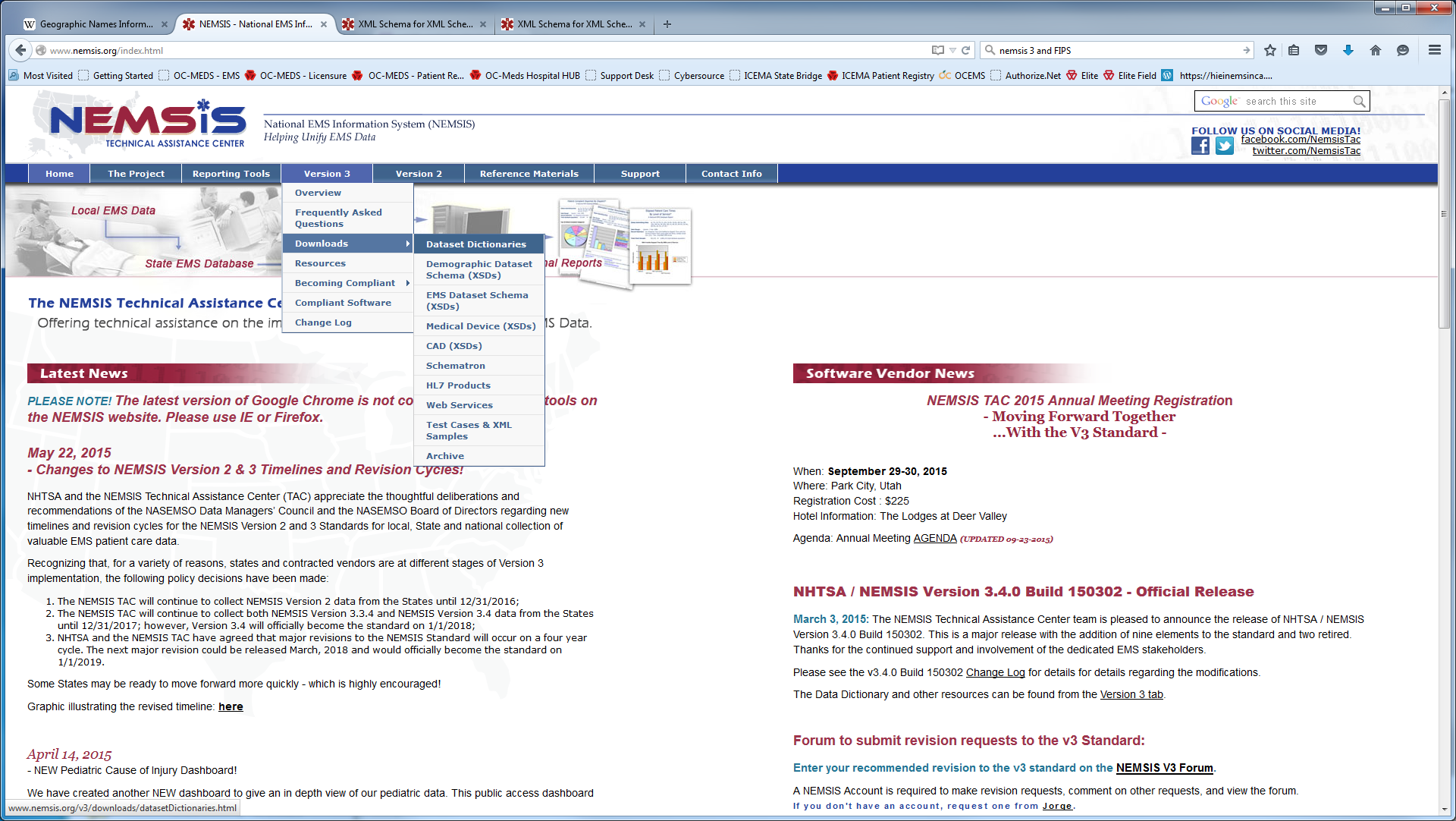 Data Dictionary / Data Lists
To view the NEMSIS Suggested Lists:

http://www.nemsis.org/
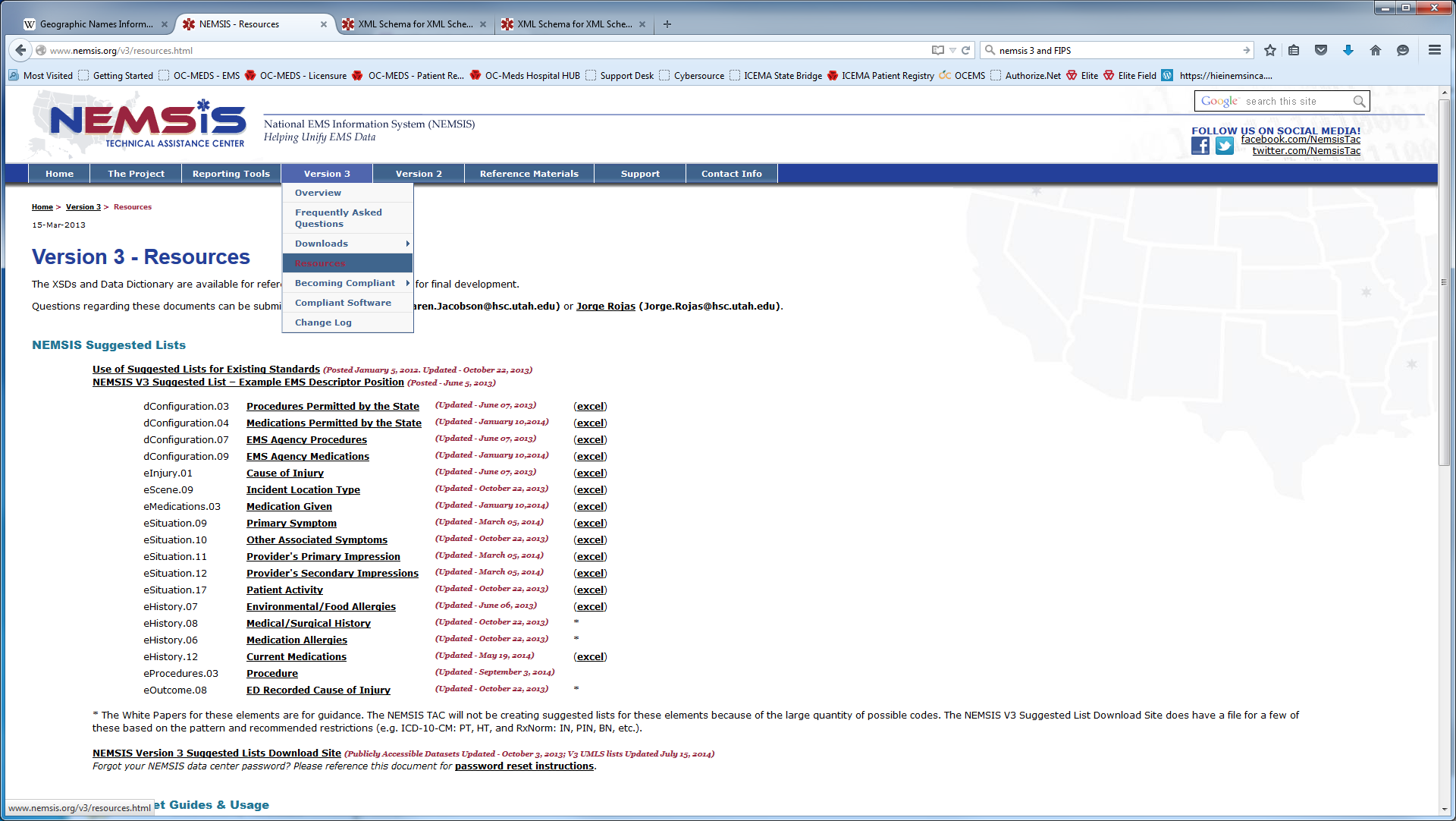 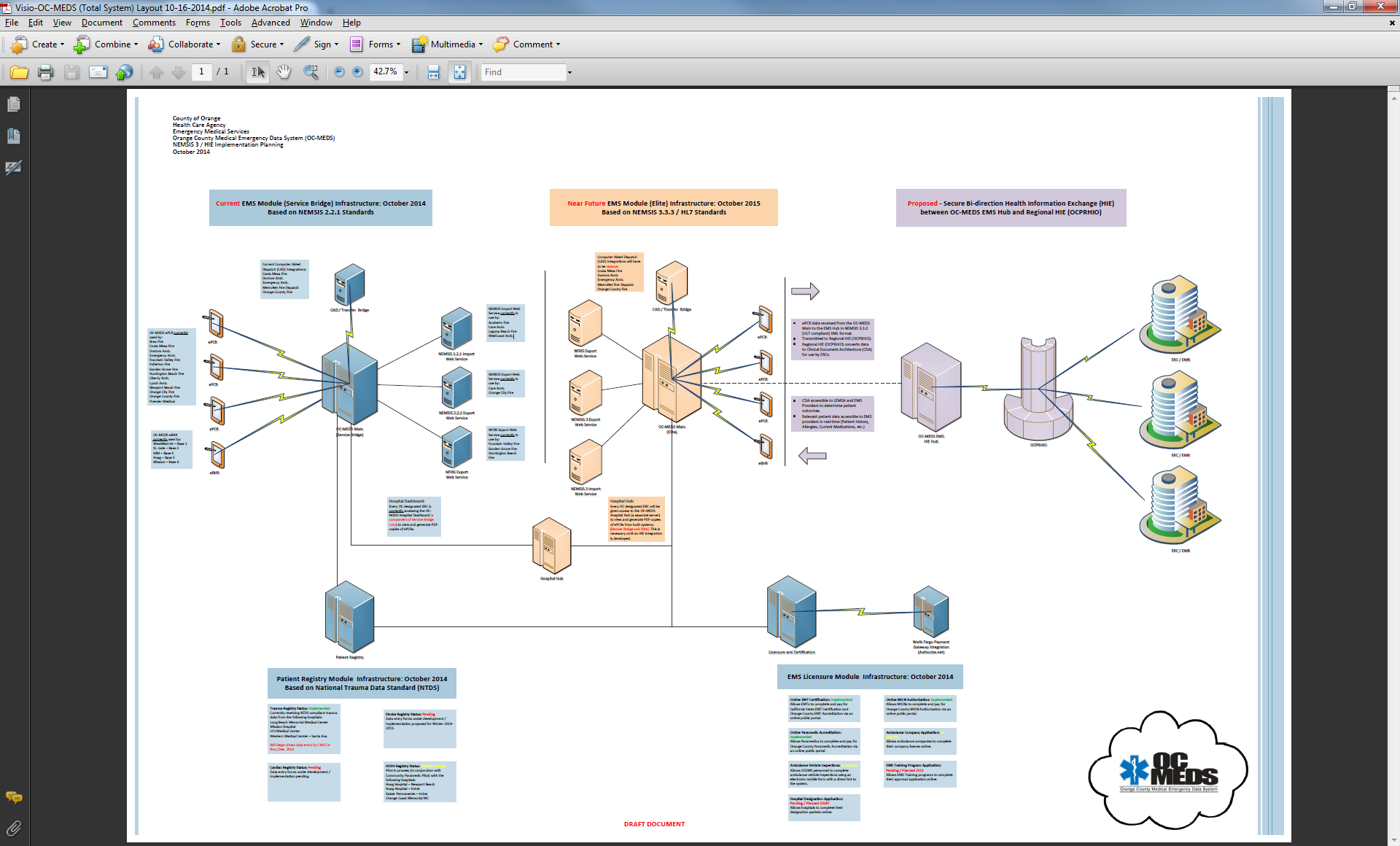 [Speaker Notes: This is what the system will look like as we move into the future. 
Everything in blue is our current technical infrastructure including our ePCR, eBHR, Patient Registry, and Licensure / Certification Systems. 
Everything in peach is the infrastructure that will be needed to implement NEMSIS 3.
Everything in purple is proposed infrastructure for a future integration with our regional HIE (OCPRHIO).]
Policies and Procedures
Existing OC-MEDS Policies:
300.10 – Documentation Standards
300.20 – System Management and Downtime
Developed and ready for release:
300.30 – Prehospital Care Reporting
Needs to be developed:
300.31 – Data Dictionary
300.32 – Data Submission Guidelines
300.40 – Data Use, Privacy, and Security
300.41 – Data Use Agreements Template
300.50 – Data Retention and Destruction
Now’s your chance to run!!!
But if you want to stay, 
you’re welcome.